Отчет работы педагога-психологаАксеновой Надежды Викторовны  за 2021-2022 учебный год
Цель работы педагога-психолога - создание психолого-педагогических условий, способствующих сохранению и укреплению психологического здоровья участников образовательно-воспитательного процесса, полноценному развитию личности учащихся.

Задачи:
1.Коррекционная работа с детьми разных категорий по утвержденным программам школы. 
2. Продолжение сопровождения обучения детей с ОВЗ и других категорий. 
3. Необходимая профилактическая и коррекционная работа на обеспечение благоприятного психологического климата;
4. Психологическая подготовка обучающихся 9, 11-х классов к ЕГЭ, устному собеседованию; 
5.Помощь классным руководителям в ходе воспитательной работы обучающихся: проведение родительский собраний, беседы с родителями, работа с детьми.
Диагностика и мониторинг адаптации к школе первоклассников. Н.Г. Лускановой
Диагностика учащихся 5-х классов (адаптация к новым условиям обучения). Н.Г.Лусканова
Определение уровня самооценки
диагностика ведущих мотивов по методике М.Р. Гинзбурга.  5а
диагностика ведущих мотивов по методике М.Р. Гинзбурга.  5б
Диагностика уровня тревожности учащихся 9, 11 классов при подготовке к ЕГЭ и ГИА. (апрель) (МОДТ) Е.Е. Ромицына)
Мониторинг готовности будущих первоклассников к обучению в школе.
Диагностика особенностей эмоционального состояния ребёнка
«Профориентационное тестирование» для 9-11 классов
Методика изучения удовлетворенности учащихся школьной жизнью. (разработана А.А. Андреевым)
«Оценка уровня школьной мотивации» Н. Г Лускановой (2-8 класс)
диагностика мотивации учения и эмоционального отношения к учению (9-11 класс) Ч.Д. Спилбергера
анализа диагностики познавательных процессов младших  школьников 1-4 классы
Оценка устойчивости внимания
Изучение логической и механической памяти
методика наглядно-образного мышления у младшего школьника.
Диагностика восприятия.
Диагностика внимания.
Диагностика памяти.
Диагностика мышления.
Опросник «Учебная мотивация» (Карпова Г.А.)
Консультативная работа за 2021 - 2022 учебный год
Психологическая акция «Настроение»
Психологическая акция «Настроение»
Акция «Суперумник»
1 место (Комарова Вероника, Комлев Макар – 1а класс, Сураева Маргарита – 3класс, Соколова Снежанна – 1б класс)
2 место (Левченко Кира – 1а класс, Дуркалец Михаил – 1б класс,    Пшеничников Семен, Бочарова Милана – 3класс,)
3 место (Фарзиева Амина, Давыдова Дарина – 1а класс, Рогова Кира, Козлова Виктория- 1б класс, Русин Евгений – 3класс)
Конкурс рисунков «Мой самый счастливый день»
1 место (, Левченко Кира -1 а класс, Пятибратов Демид – 2 а класс, Минина Мария, Чупина Варвара , Куликов Сергей– 2 а класс)
2 место (Пономарева Юля -4 класс, Пшеничникова Валерия, Комлев Демьян- 2 а класс)
3 место (Килин Андрей, Соколов Артем,  Мамаева Екатерина -3 класс, Шарга София,  Куликова Вероника, Григорьев Денис, Феафилактов Павел  – 2а класс, Давыдова Дарина, Воронова Софья -1а класс)
«Занимательная математика» для детей ОВЗ с легкой УО
«Мир реальный и виртуальный».
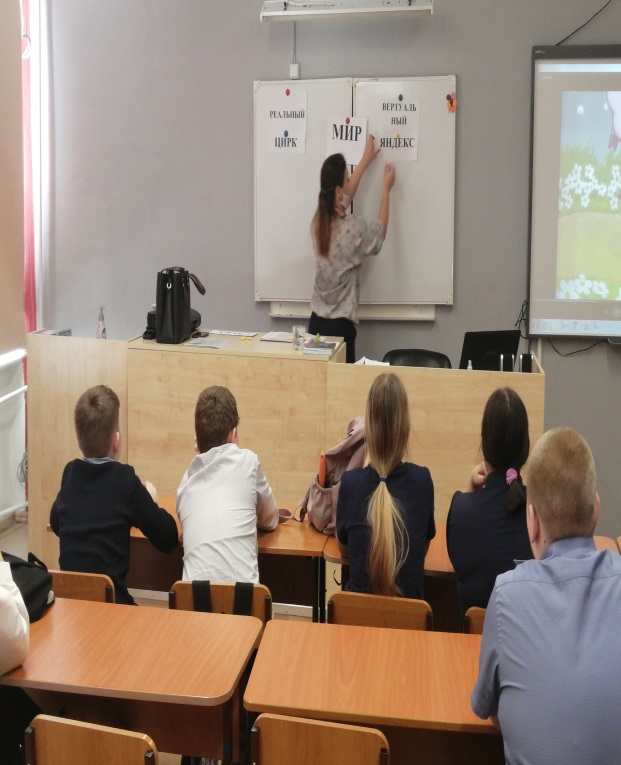 анкетирование  7-11 классов по употреблению ПАВ.
Задачи на 2022-2023 учебный год
1. Обеспечение развития психологически здоровой личности продолжать проводить диагностику адаптации и мотивации, а также стрессоустойчивости, тревожности и аддиктивного поведения; 
2. Коррекционная работа с детьми разных категорий по утвержденным программам школы. 
3. Продолжение сопровождения обучения детей с ОВЗ и других категорий. 
4. Необходимая профилактическая и коррекционная работа на обеспечение благоприятного психологического климата;
5. Психологическая подготовка обучающихся 9, 11-х классов к  устному собеседованию; 
6.Помощь классным руководителям в ходе воспитательной работы обучающихся: проведение родительский собраний, беседы с родителями, работа с детьми.
Спасибо за внимание